Review 2.1-2.5
Mrs. Willi
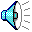 Vertex of
Quadratics
Real Zeros
Division
Complex
Numbers
Complex &
Real Zeros
2
2
2
2
2
3
3
3
3
3
5
5
5
5
5
10
10
10
10
10
20
20
20
20
20
(2,1)
(3)(x+2)2-1(-2,-1)
X-intercepts (1,0) & (4,0)Y-intercept (0,4)
(-1,-3)
(-1/4, 21/8)
X= 0, -1, 4
What is the polynomial function with the following zeros?(-3,0), (0,0), (2,0)
x3 + x2 – 6x
An open box is made from a 16-inch square piece of material by cutting equal squares with sides of length x from all corners and turning up the sides. The volume of the box is V(x)=4x(8-x)2. Estimate the value of x for which the volume is maximized.
2.7 inches
Use synthetic division to find the zeros of the polynomial x3-4x2-7x+10 completely if -2 is a zero.
x=-2; x=1; x=5
List all possible rational zeros of f(x)=4x4+x3+5x2+2.
+or- 1,2,(1/2),(1/4)
Factor the polynomial x3+3x2-10x-24 completely if (x-3) is a factor.
(x-3)(x+2)(x+4)
-11 + 4i
-2 +23i
-1
X=2; x=-2; x=2i; x=-2i
Find the 3rd degree polynomial with real coefficients that has zeros -2 and -4i.
X3+2x2+16x+32
X= 1, 4, 2i, -2i
Find all zeros of the function f(x)=x3+6x2+12x+7. Find exact zeros.
Final Jeopardy You throw a water balloon up with an initial velocity of 38 ft/sec from a height of 5 feet.How long will it take the water balloon to hit the ground?(hint:  -16t2 + vt + s = 0)
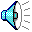 Final Jeopardy AnswerWhat is 2.5 seconds?